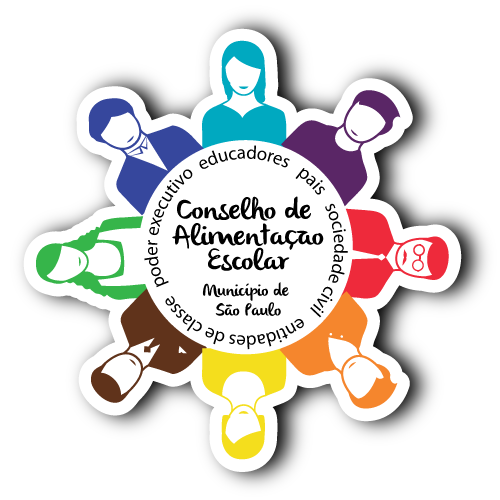 Parceiros do controle social – agregando esforços na execução do programa
Mariana goriNUTRICIONISTA MESTRE EM NUTRIÇÃO DO NASCIMENTO À ADOLESCÊNCIA PELO CENTRO UNIVERSITÁRIO SÃO CAMILO
CONSELHEIRA DO CAE-SP (GESTÃO 2017-2021)
PROGRAMA NACIONAL DE ALIMENTAÇÃO ESCOLAR (PNAE)
O PNAE tem como finalidade contribuir para o crescimento, desenvolvimento, aprendizagem e rendimento escolar dos estudantes, além de contribuir para a formação dos hábitos alimentares saudáveis, por meio da oferta de refeições que atendam às suas necessidades nutricionais durante o período letivo 
(Resolução no. 26 de 17 de Junho de 2013).
Princípios do pnae
Atendimentos:
Educação Infantil;
Ensino Fundamental;
Ensino Médio;
Educação de Jovens e Adultos (EJA),
Escolas públicas;
 Entidades filantrópicas;
 Entidades comunitárias (conveniadas com o poder público).
pnae
Resolução no. 26  Estabelece normas para execução técnica, administrativa e financeira do programa

 Repasse da verba é feito pelo Fundo Nacional do Desenvolvimento Humano (FNDE)

 Dinheiro é destinado exclusivamente para compra de alimentos

Cálculo do repasse é feito com base no Censo escolar do ano vigente
Valores per capitas repassados
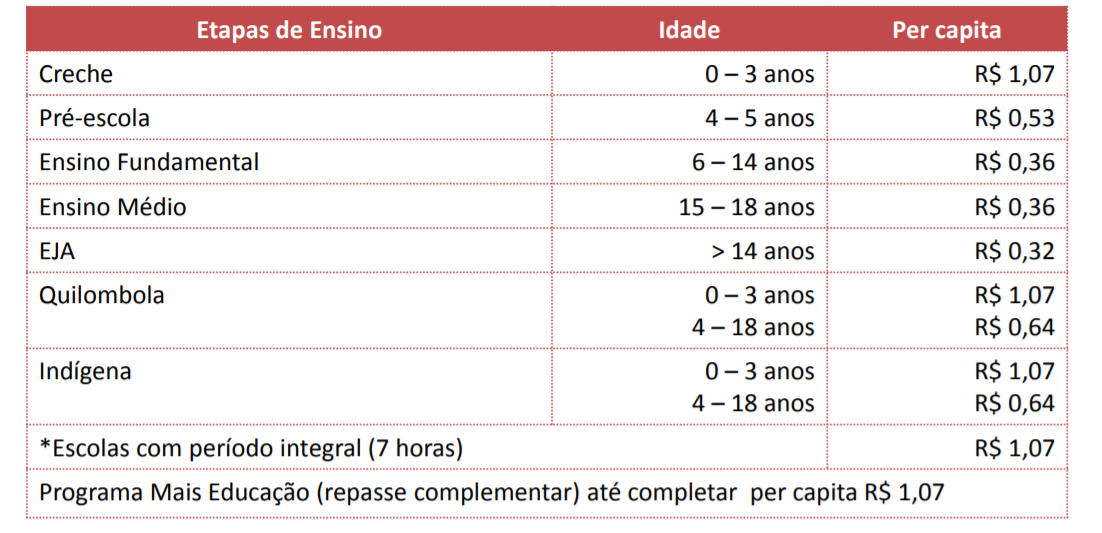 quem administra tudo isso?
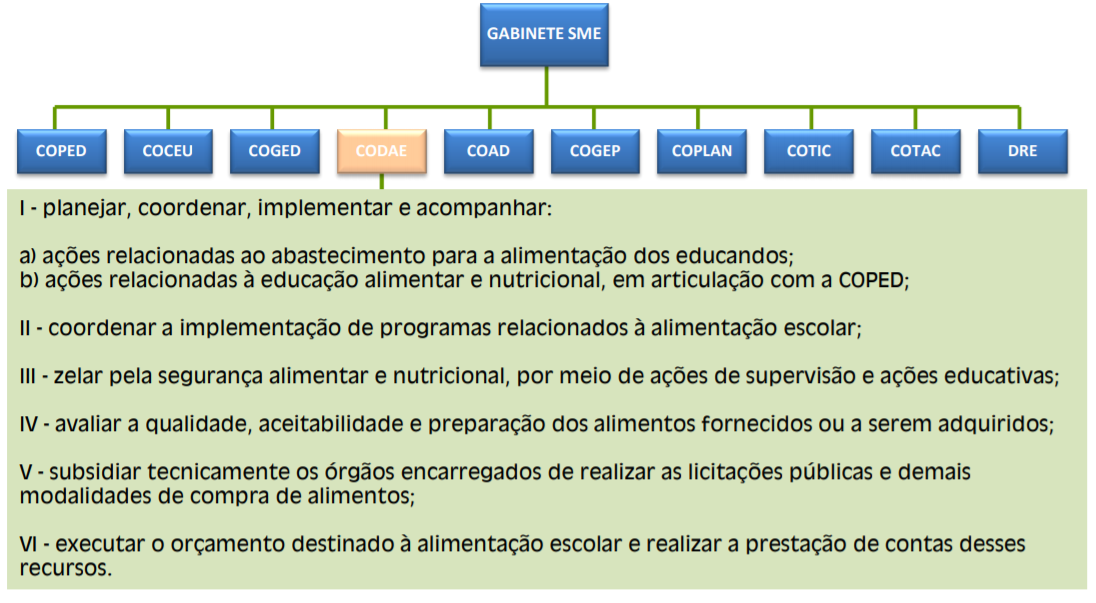 números que o programa representa
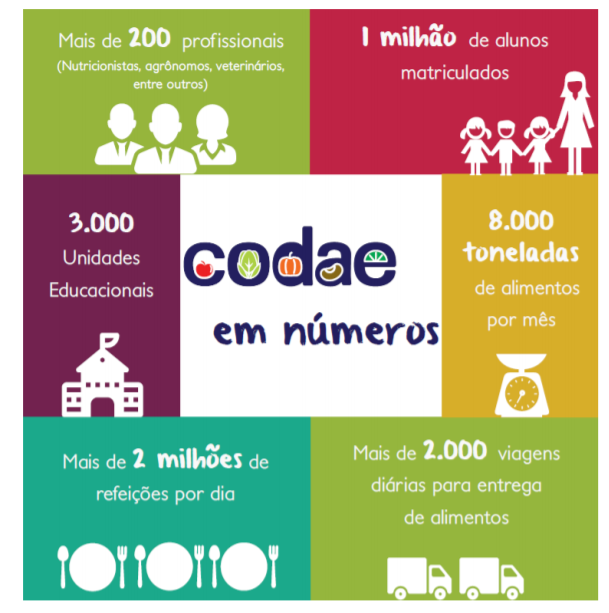 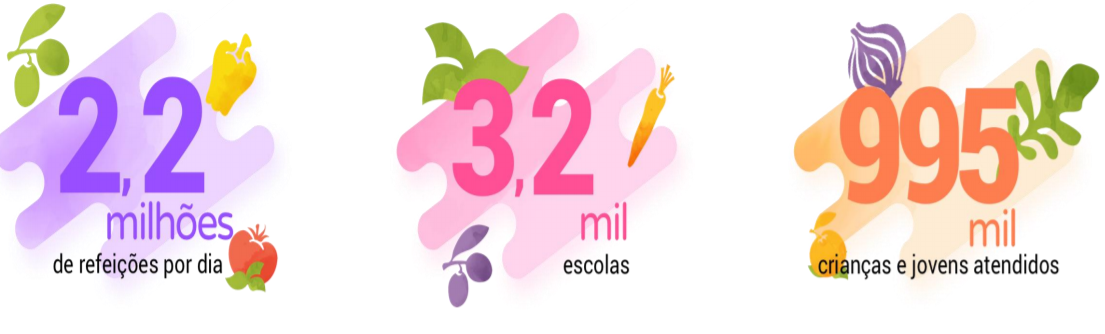 DISTRIBUÍDOS EM 13 DIRETORIAS REGIONAIS DE ENSINO (DRE)
TIPOS DE GESTÃO PARA O FORNECIMENTO DAS REFEIÇÕES
Terceirizadas
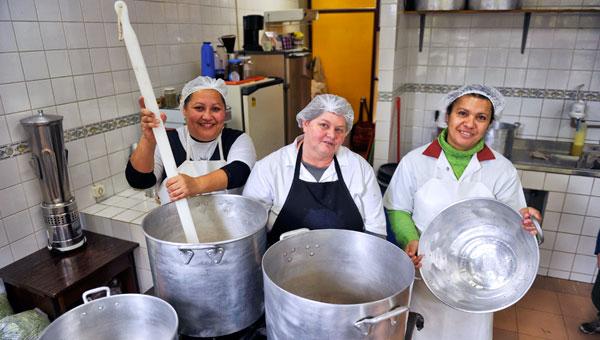 Mistas
Rede
Parceira
Direta
DITRIBUIÇÃO DAS UNIDADES POR TIPO DE GESTÃO
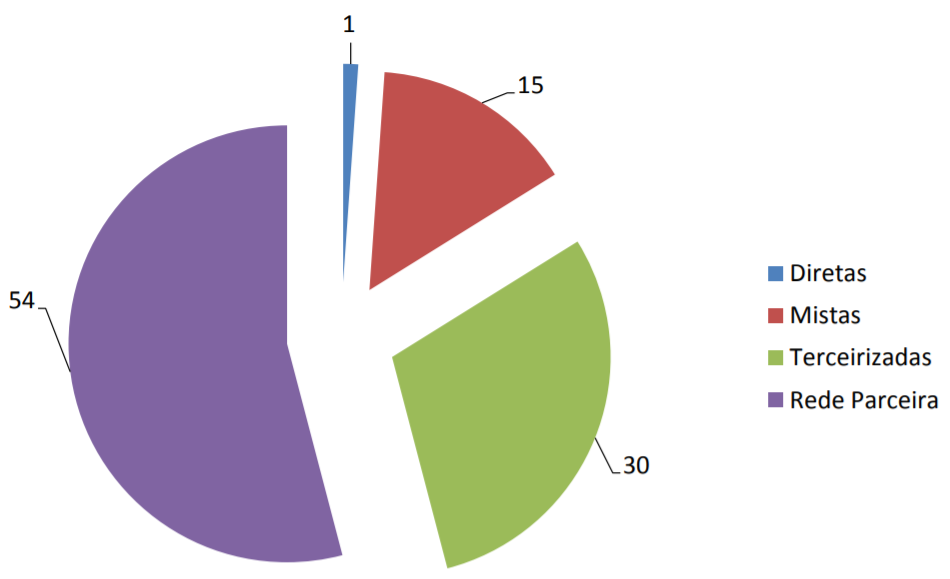 1744 GESTÃO DIRETA E REDE PARCEIRA

996 SERVIÇO TERCEIRIZADO

493 GESTÃO MISTA
COMO ATENDER OS ALUNOS de acordo com o período de permanência
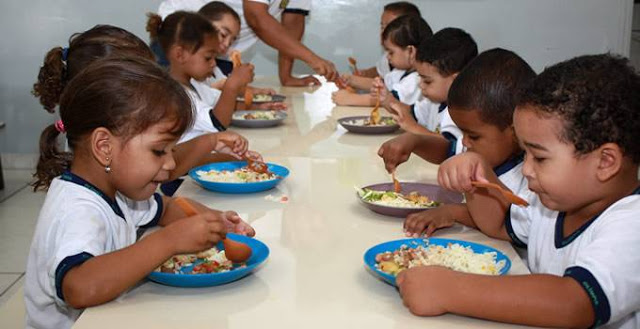 ALUNOS DO PERÍODO INTEGRAL: Mínimo de 70% das necessidades nutricionais diárias
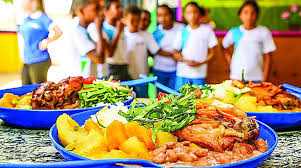 ALUNOS PERÍODO PARCIAL: Mínimo de 20% das necessidades nutricionais diárias para alunos com 1 refeição e 30% para alunos com 2 refeições
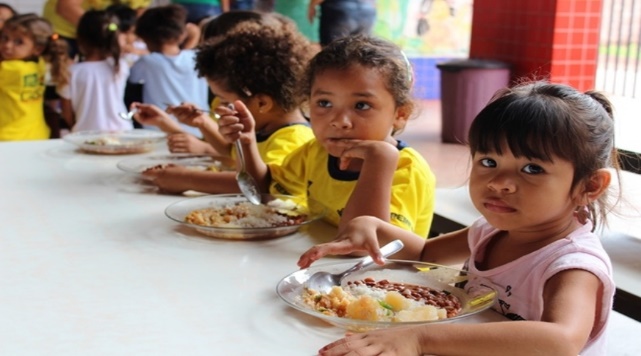 ALUNOS DE COMUNIDADES INDÍGENAS: Mínimo de 30% das necessidades nutricionais por refeição oferecida
Refeições servidas por dia
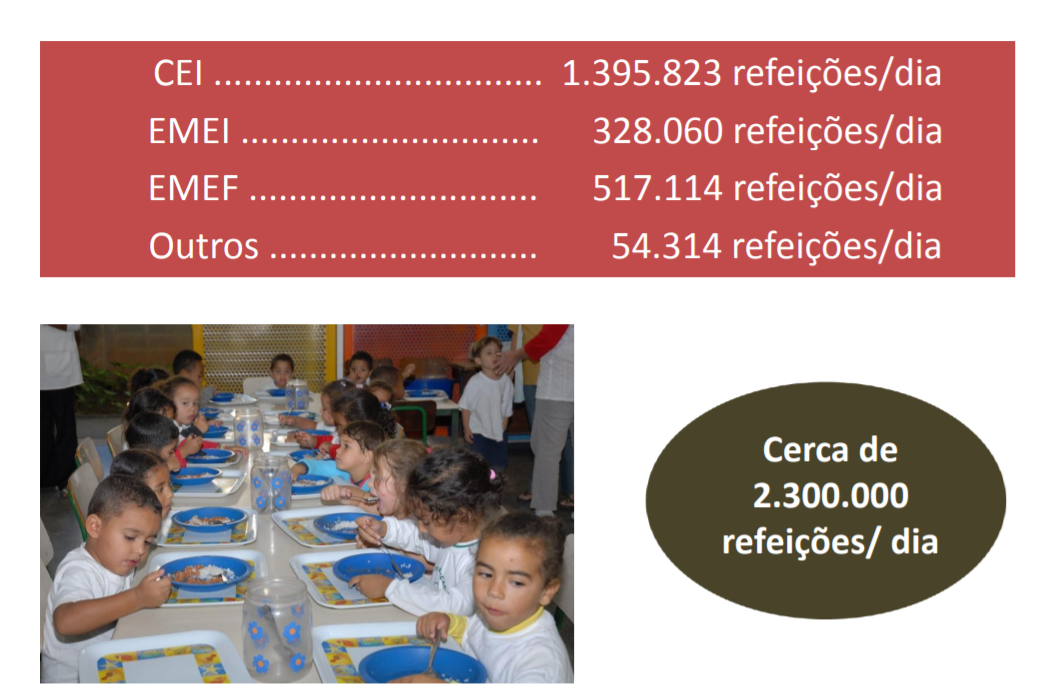 Curiosidade para porções de frutas ofertadas
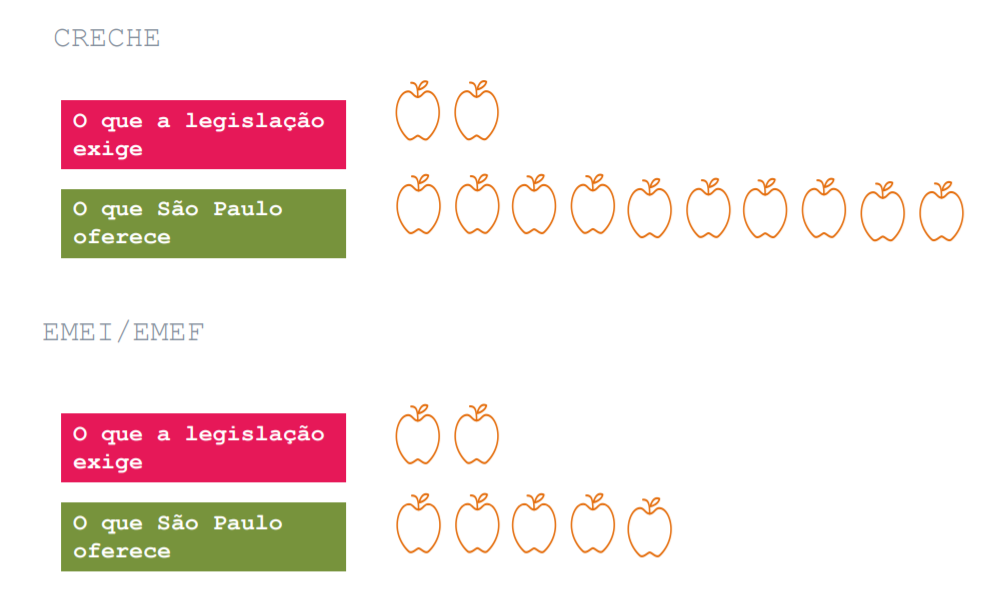 AGRICULTURA FAMILIAR, ORGÂNICA, LOCAL
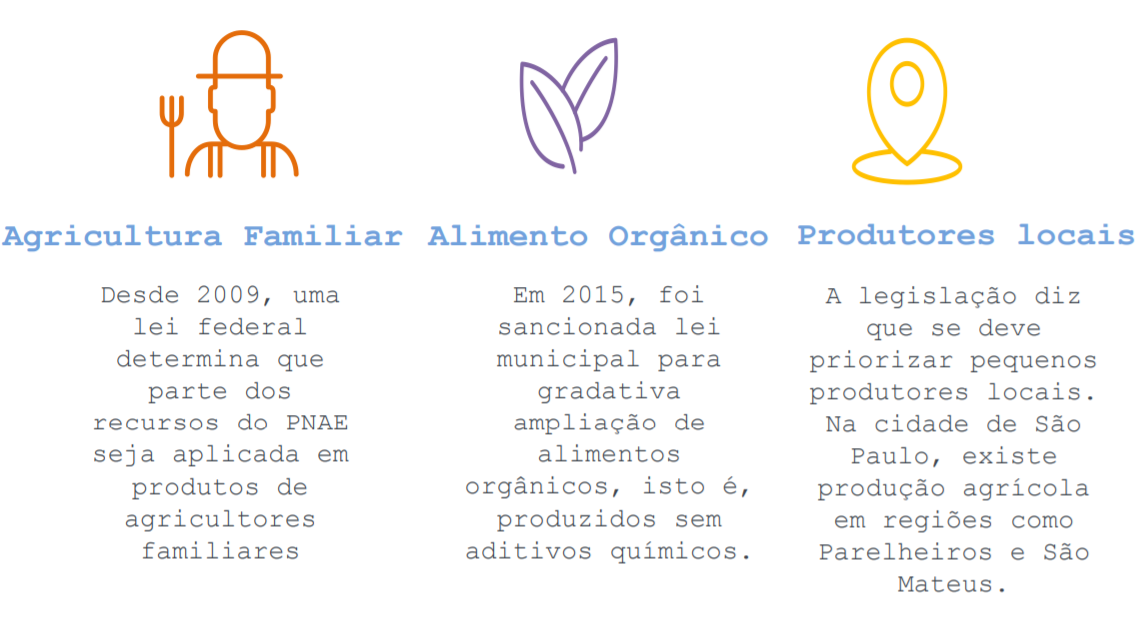 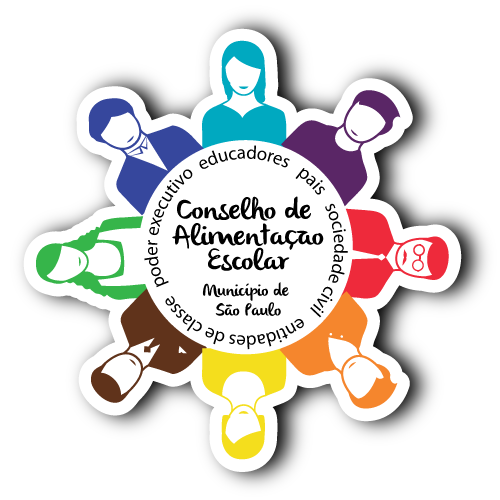 CONSELHO DE ALIMENTAÇÃO ESCOLAR - CAE
CRIAÇÃO DO CAE

07/2000 - MP (1979 – 19) definiu que cada Entidade Executora deveria instituir, no âmbito de suas respectivas jurisdições, um Conselho de Alimentação Escolar - CAE, como órgão deliberativo, fiscalizador e de assessoramento para a execução do Programa de Alimentação Escolar (PAE);
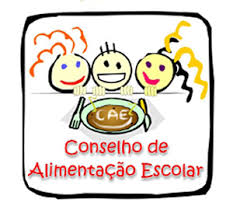 CONSELHO DE ALIMENTAÇÃO ESCOLAR - CAE
PAPEL DO CONSELHEIRO

Fazer o controle social do PAE do município, verificando se os recursos federais foram gastos com alimentos adequados e exclusivos à alimentação escolar; a qualidade dos alimentos comprados e se os alimentos estão sendo preparados, distribuídos e servidos aos alunos de forma adequada.
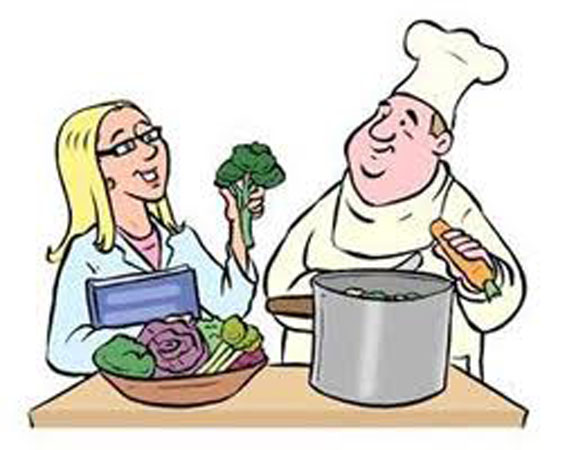 objetivos - CAE
Acompanhar e fiscalizar o emprego da alimentação saudável e adequada, compreendendo o uso de alimentos variados, seguros, que respeitem a cultura, as tradições e os hábitos alimentares saudáveis;

Monitorar e fiscalizar a aplicação dos recursos destinados ao Programa de Alimentação Escolar da cidade de São Paulo;

Acompanhar a execução do Programa de Alimentação Escolar nas Unidades Educacionais do Município;
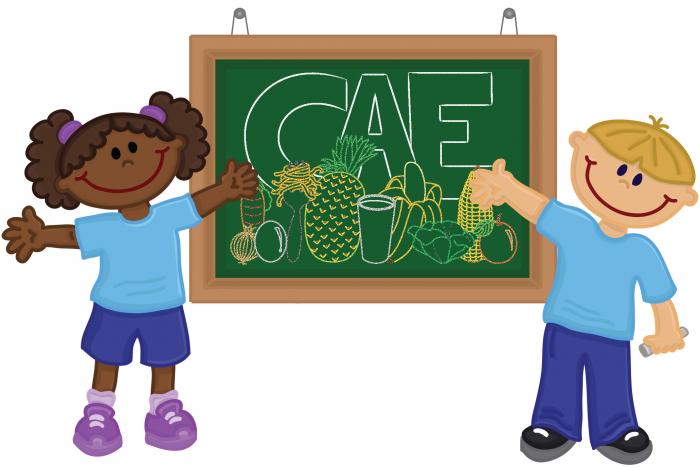 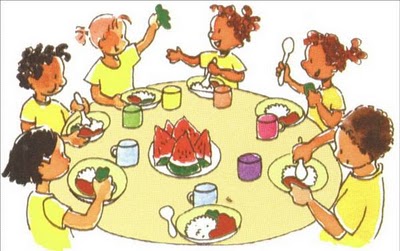 objetivos - CAE
Monitorar a qualidade dos alimentos, em especial quanto às condições higiênico-sanitárias, bem como à aceitabilidade dos cardápios oferecidos;

 Monitorar o cumprimento das políticas públicas específicas de compra institucional voltadas para a aquisição de alimentos da agricultura familiar e agroecológicos, de acordo com o disposto na Lei Federal Nº 11.947/2009 e na Lei Municipal Nº 16.140/2015.

Divulgar o trabalho desenvolvido pelo Conselho de Alimentação Escolar nas Unidades Educacionais e para a Sociedade Civil.
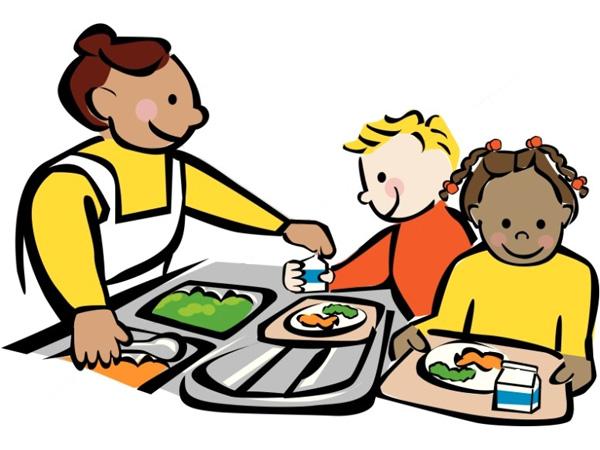 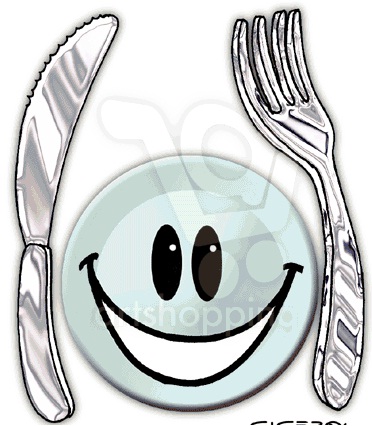 Composição do cae
Mandato de 4 anos (Gestão atual 2017-2021)

 Cada membro titular do CAE terá um suplente no mesmo segmento representado
PRINCIPAIS ATIVIDADES DOS CONSELHEIROS

Reunião ordinária mensal;
 Visitas quinzenais às Unidades Educacionais (UEs);
 Visita aos Centros de Distribuição;
Avaliação e aprovação da prestação de contas
Outras atividades
Visitas a outros espaços que fazem parte do PAE: fazer visitas aos centros de armazenamento e distribuição de gêneros perecíveis e não perecíveis (congelado/refrigerado e hortifrúti) e à cozinha experimental.

Outros locais: as visitas em outros locais poderão ocorrer em decorrência de denúncias de irregularidades, por deliberação do Conselho e/ou por solicitação do Ministério Público (MP) ou outra autoridade equivalente.,

Diligências em CODAE para acompanhar a execução do PAE/SP e a aquisição de alimentos através de licitação ou Chamada Pública: um grupo de conselheiros será destacado para acompanhar regularmente as contas do município, assim como os procedimentos de aquisição de alimentos.
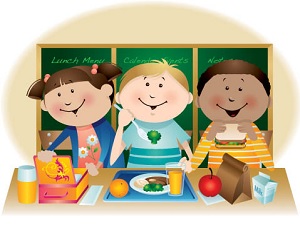 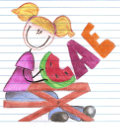 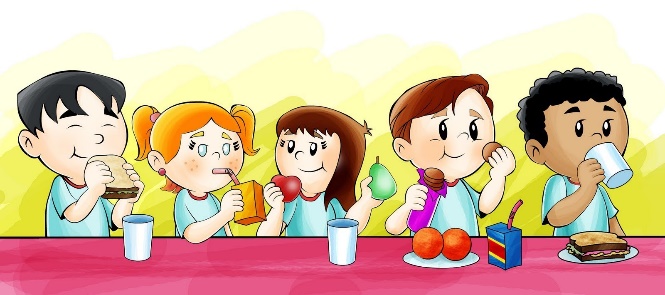 Prestação de contas
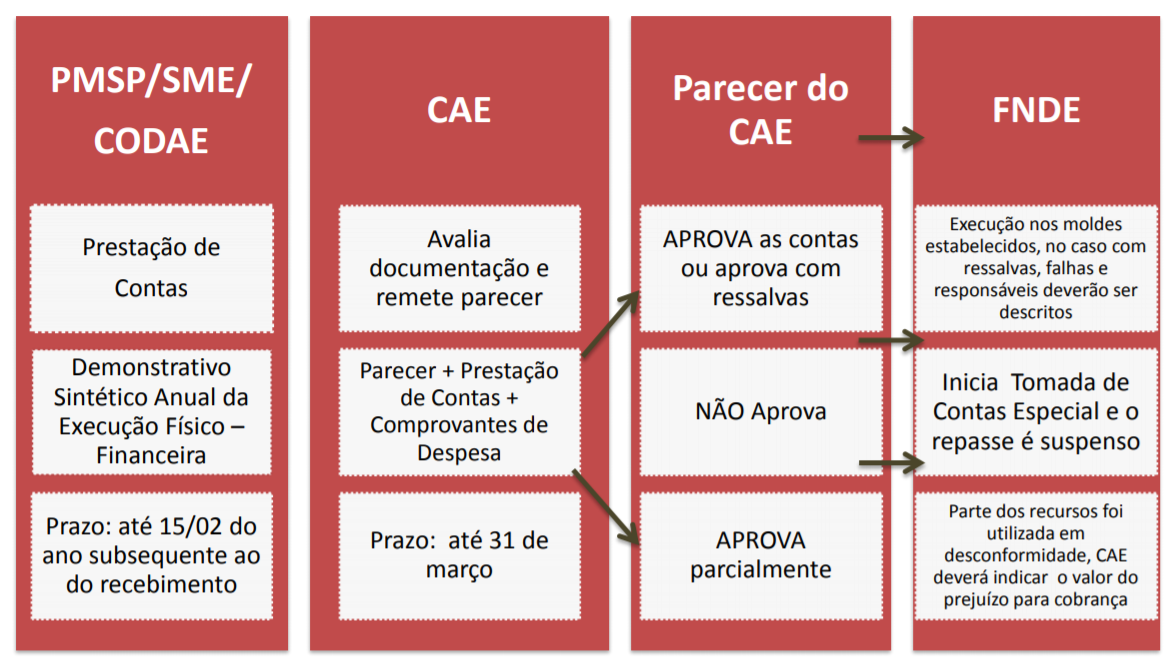 Unidades visitadas
Observações importantes – CAE/SP
Falta de treinamento para os manipuladores;

 Certificado de boas práticas para as escolas que não apresentarem inadequações;

Adequação das unidades após a visita do CAE

 Per capita de proteína abaixo da recomendação,

 Trabalhos pontuais de Educação Alimentar e Nutricional.
Falta de treinamento técnico para os conselheiros;
 Transporte;

 Maiores problemas nas unidades parceiras;

 Uso inadequado da verba PNAE;

 Descumprimento do cardápio;

  Problemas estruturais;
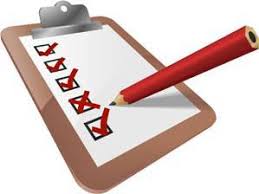 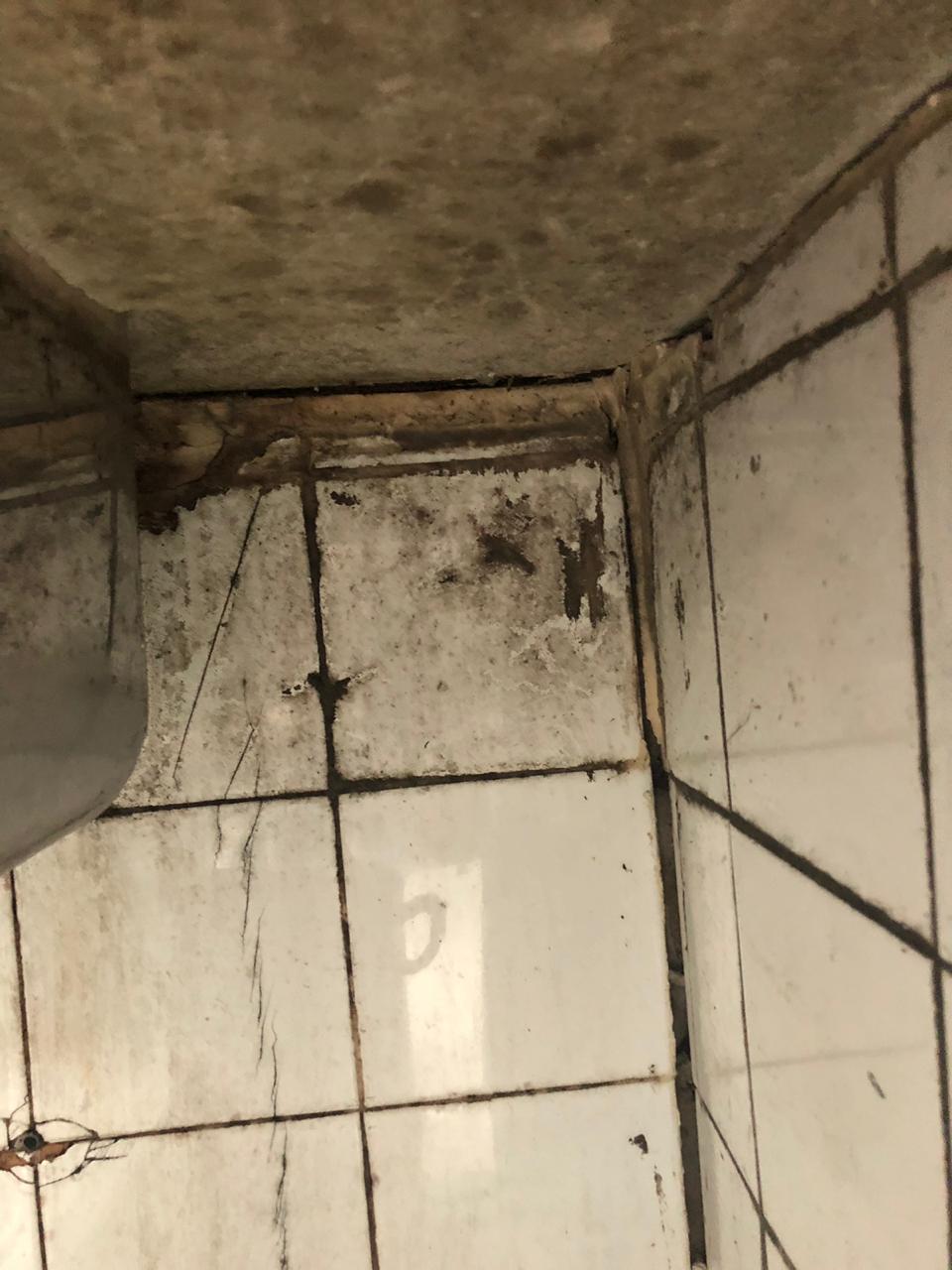 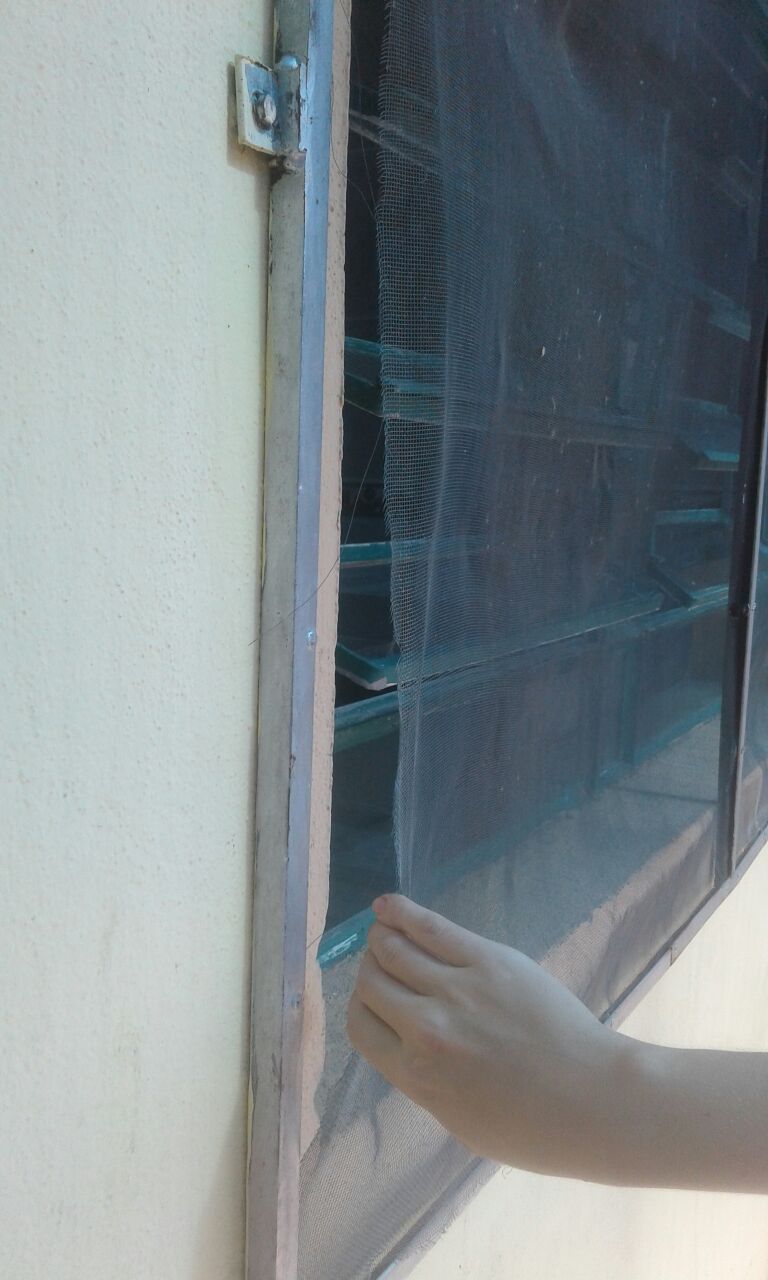 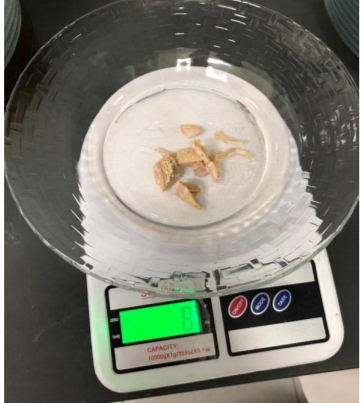 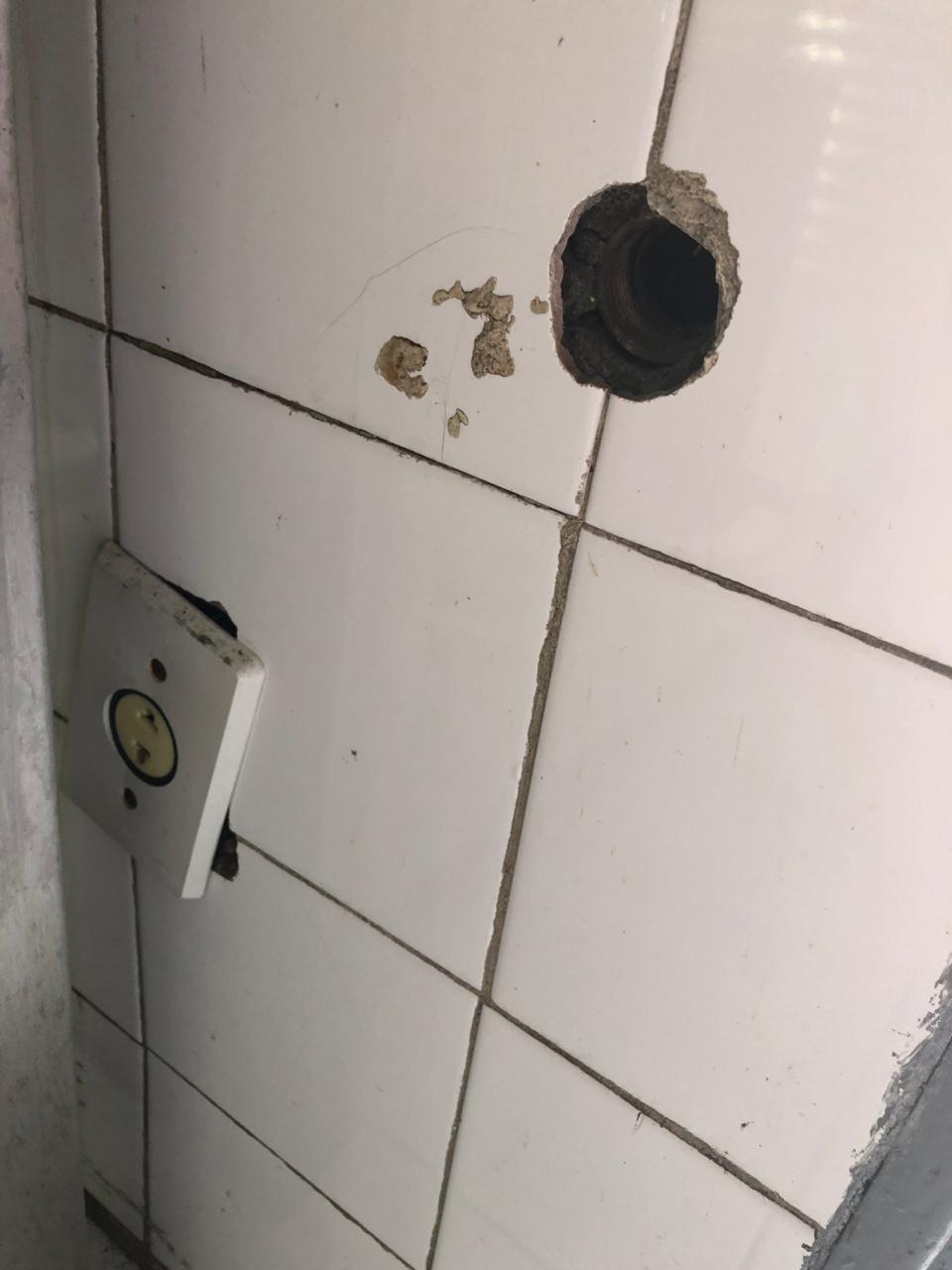 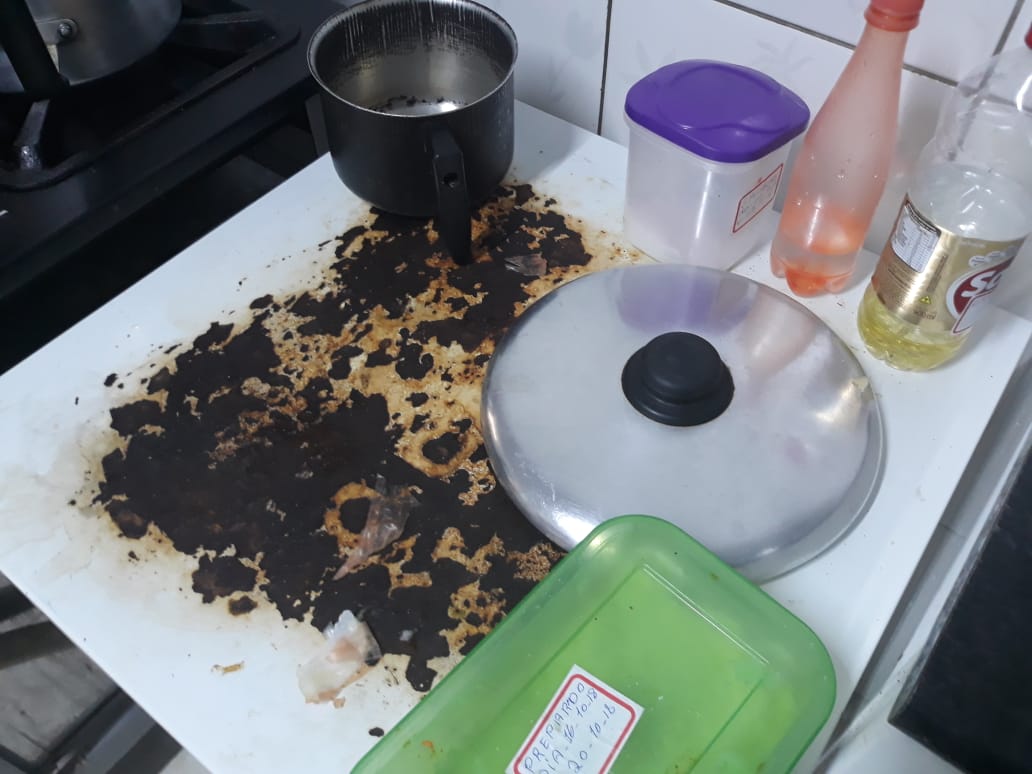 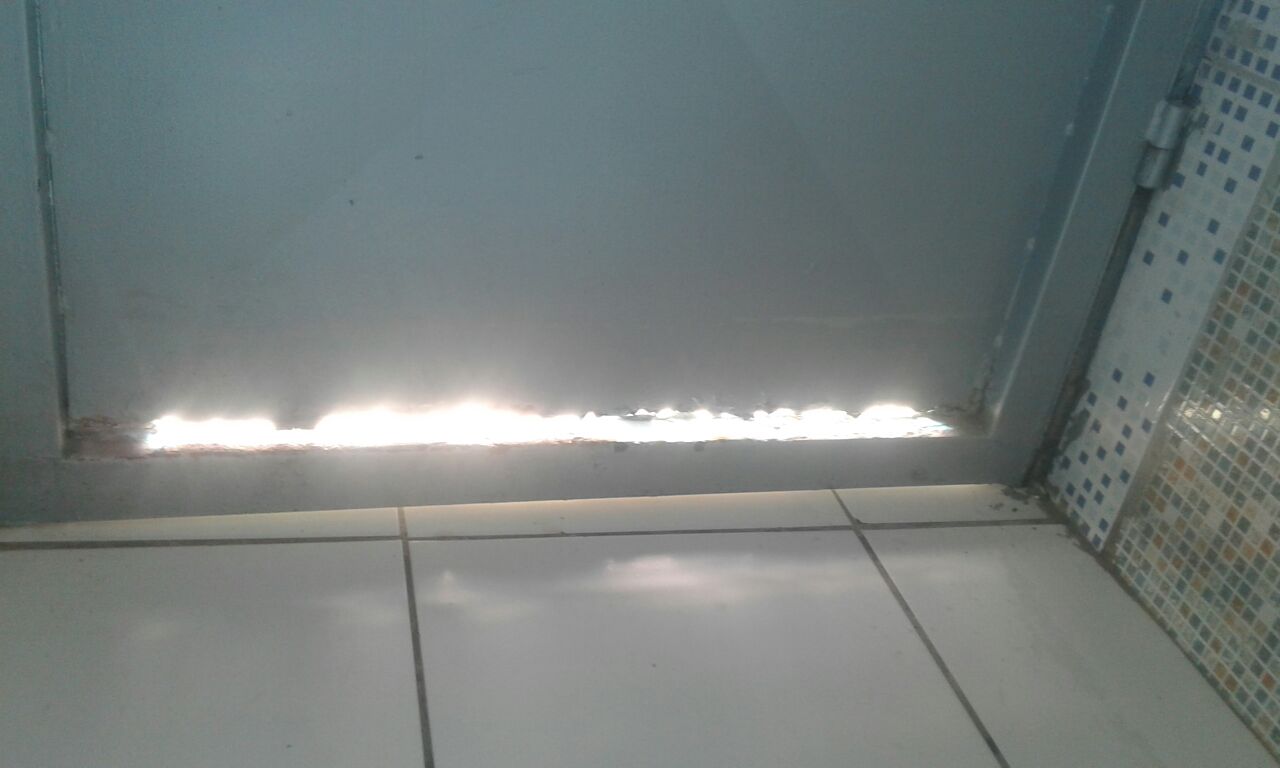 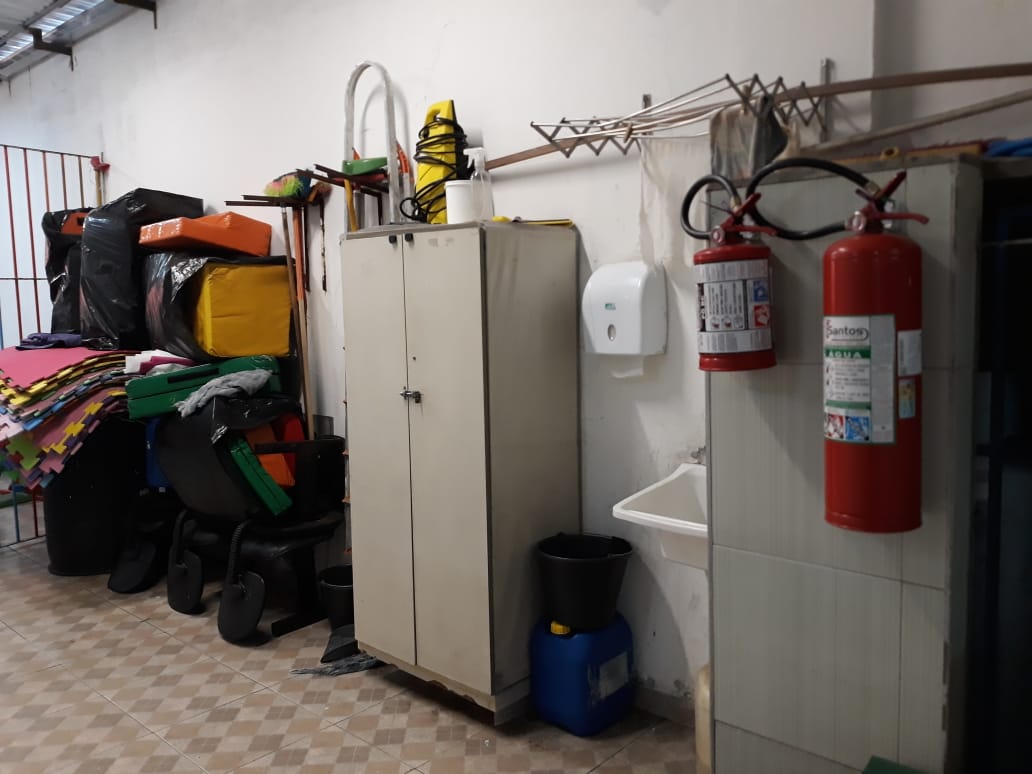 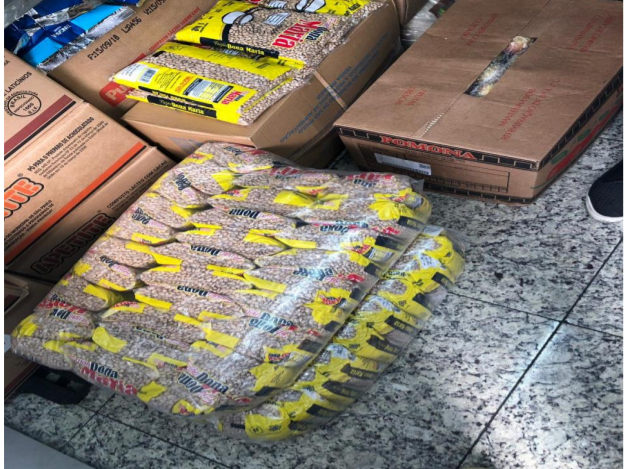 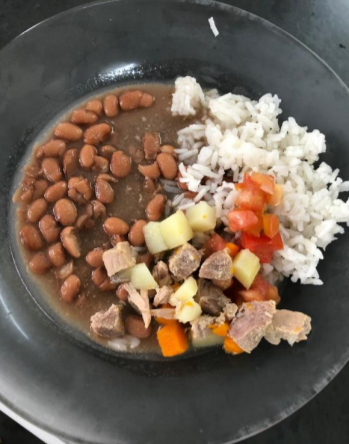 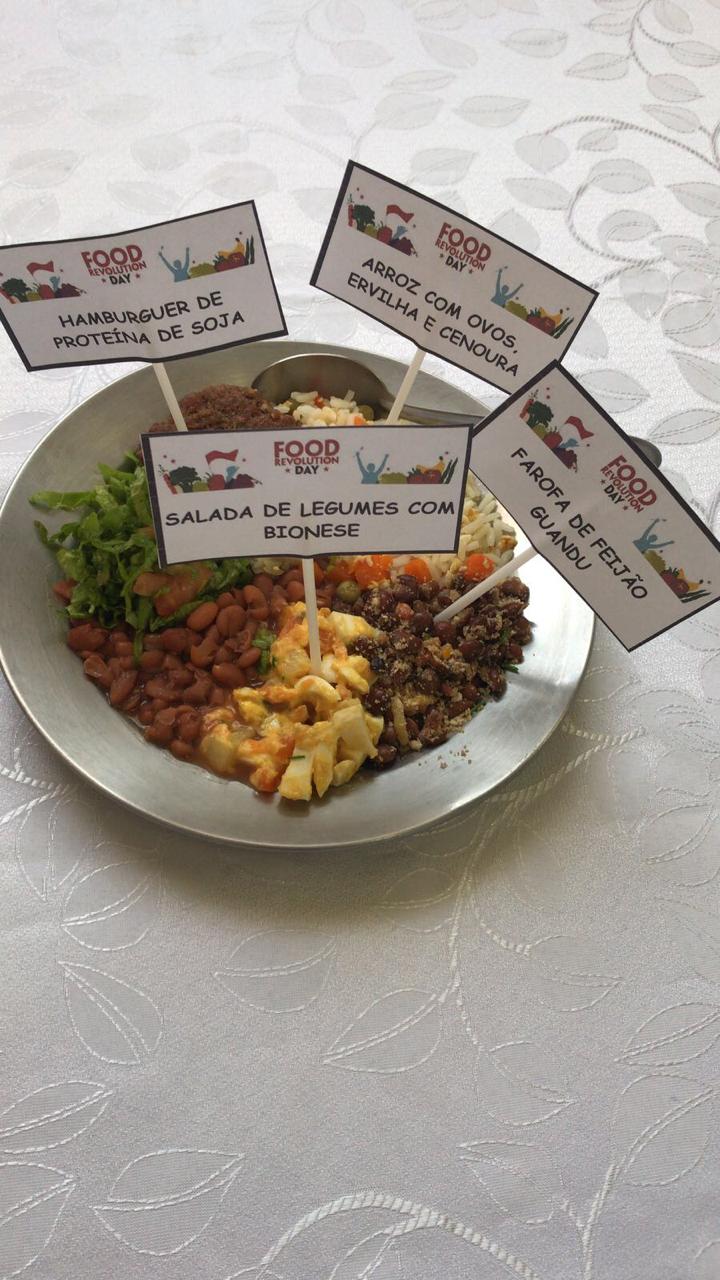 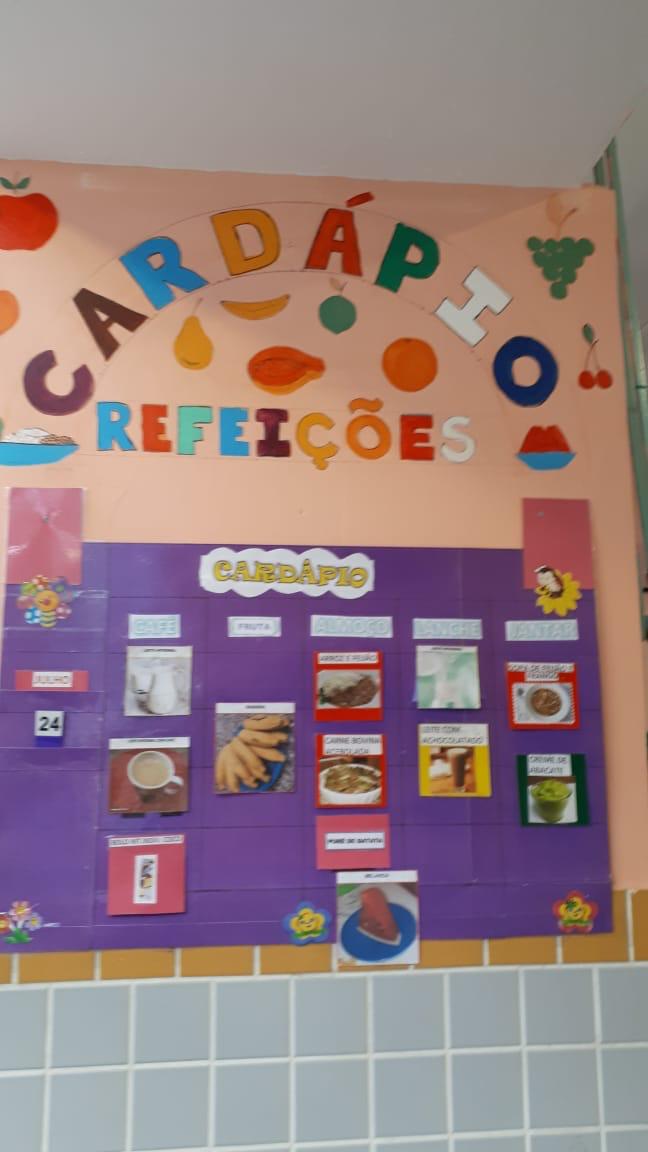 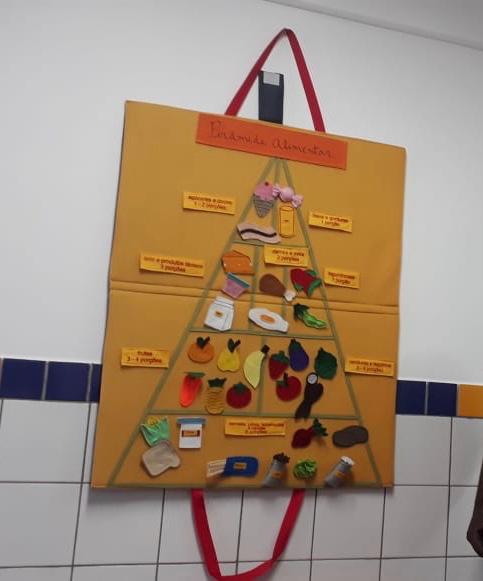 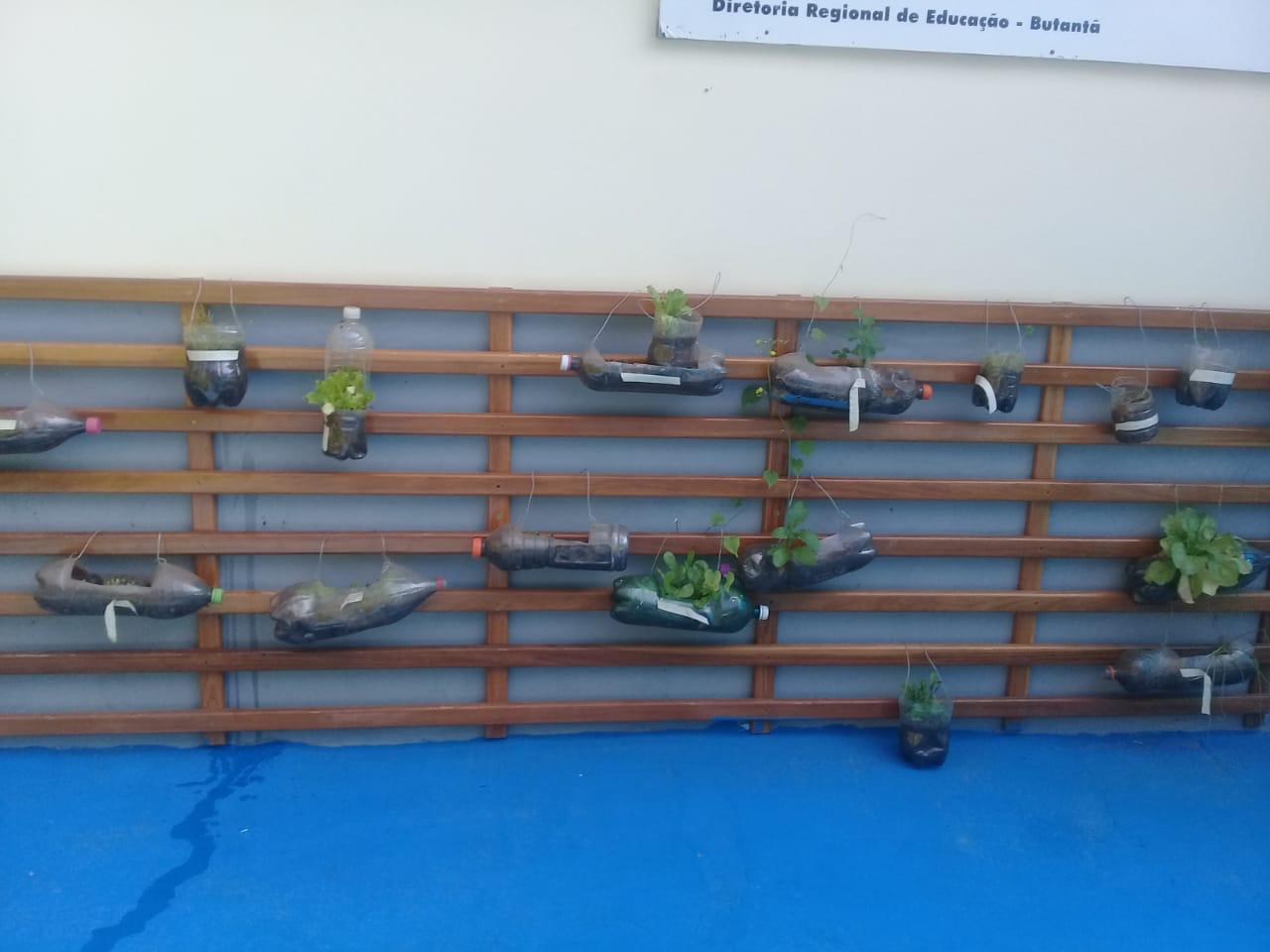 Hortas pedagógicas
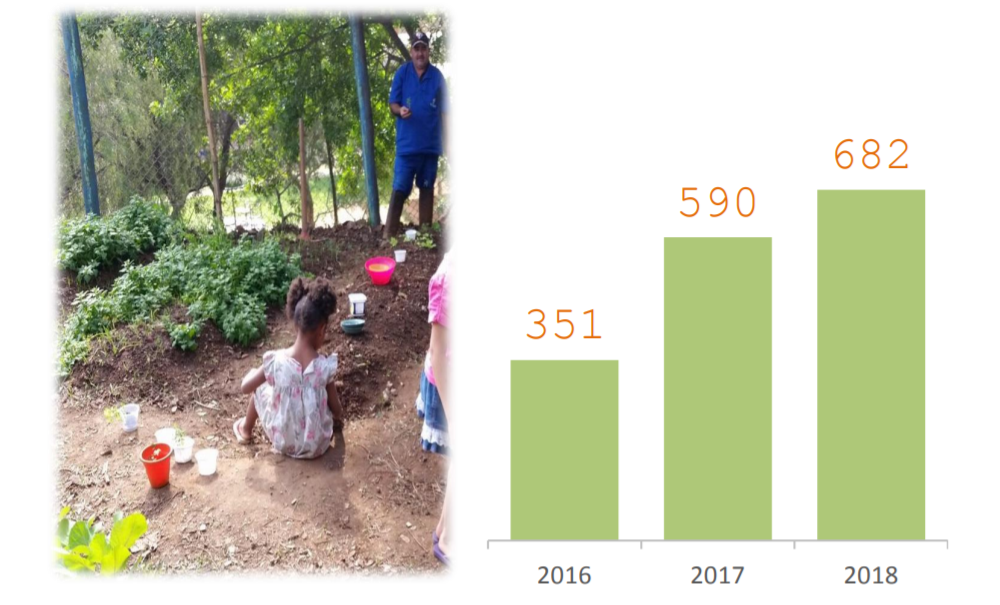 TRABALHO GESTÃO 2017-2021
Orientação durante as visitas sobre a importância da verba do PNAE e como utilizar;

Oficinas culinárias para aproveitamento integral do alimento orgânico
 Aumento do número de visitas anuais,
Parceria com outros conselhos.
Prioridade das visitas aos CEIs parceiros com a Prefeitura de São Paulo;
 Envio de ofícios solicitando a contratação de mais nutricionistas para o munícipio;
Participação dos conselheiros nas reuniões de orientações para a prestação de contas das unidades que recebem a verba do PNAE;
 Desenvolvimento do check list para ser aplicado nas visitas aos Centros de armazenamento de alimentos;
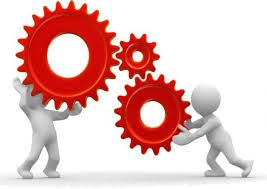 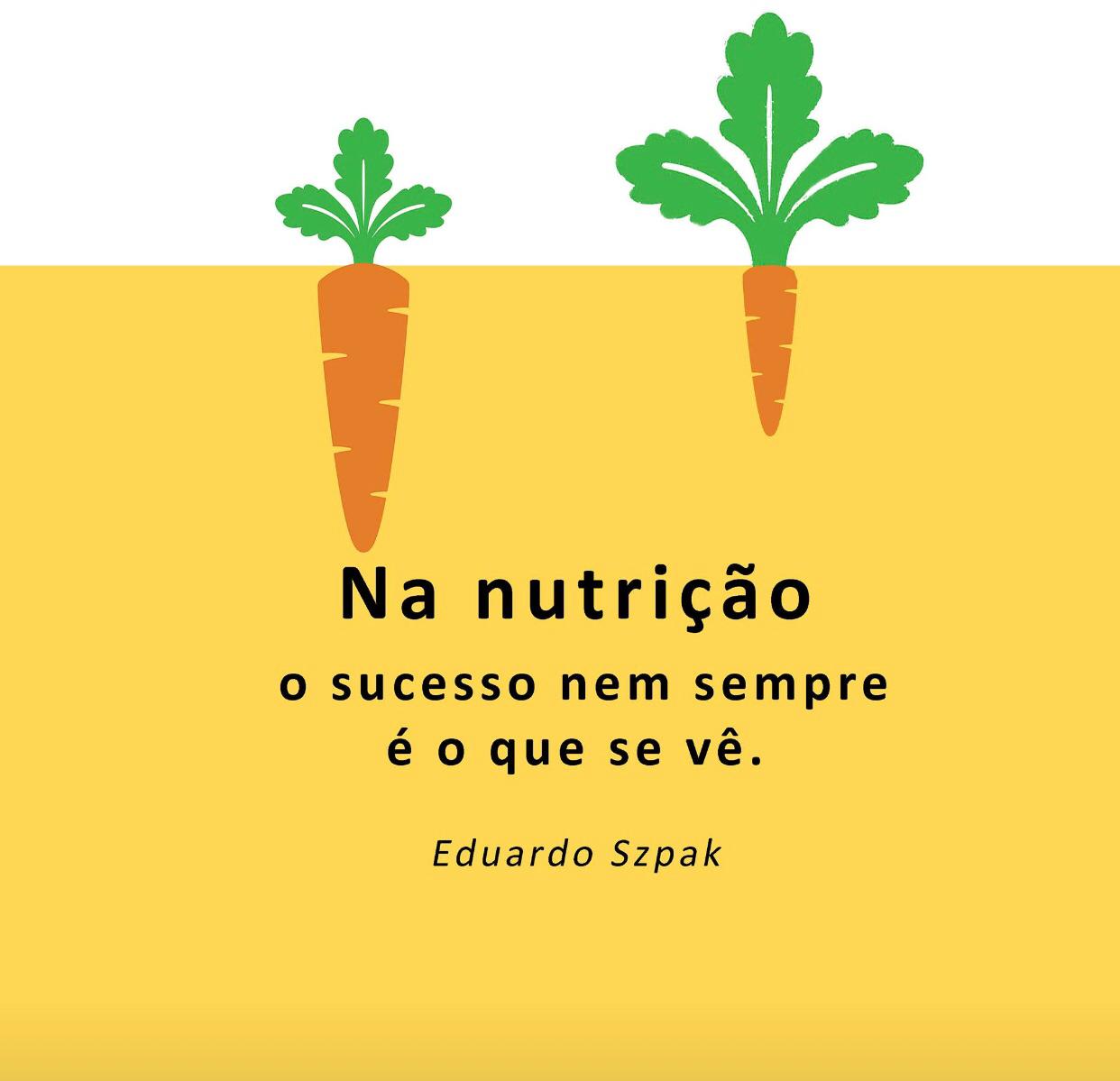 “...Todo ato de alimentar-se representa uma oportunidade de aprendizagem...”
OBRIGADA!!!
Contatos:http://portal.sme.prefeitura.sp.gov.br/Main/Page/PortalSMESP/Conselho-de-Alimentacao-Escolar
smecae@sme.prefeitura.sp.gov.br

(11)3803-5019/(11)3803-5011
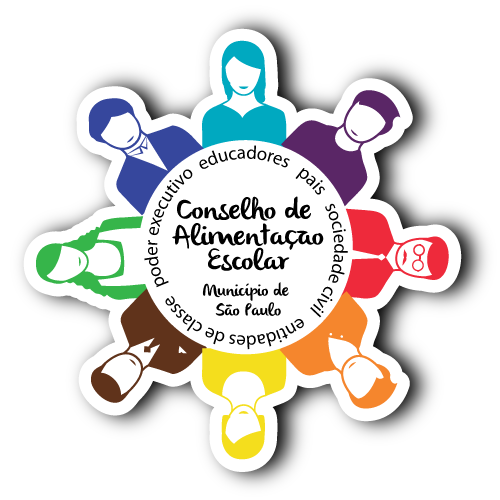 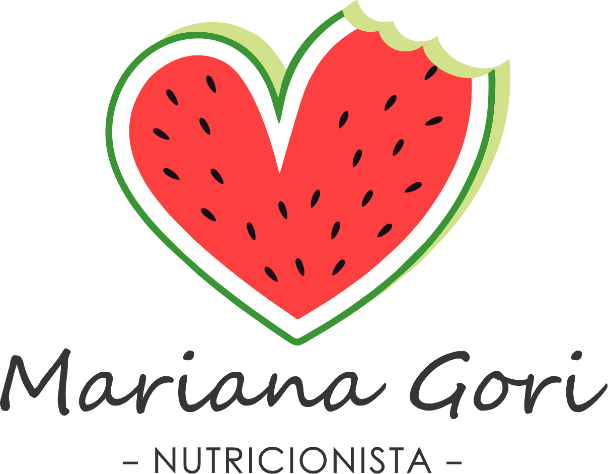 Contatos:

mariana_gori@hotmail.com

(11)97297-3883